Changes to the National Flood Insurance  Program (NFIP)
Sandy Keefe
Mitigation Division Deputy Director
FEMA Region 6
 
Feb 11, 2013
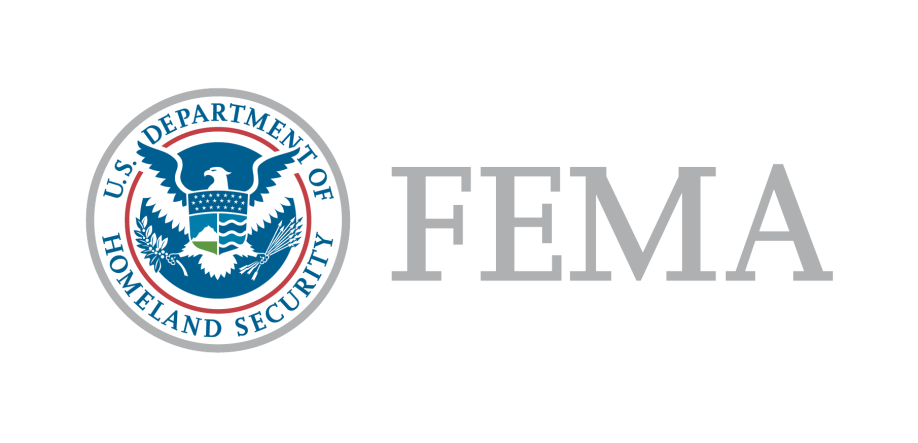 Purpose
Provide overview of changes to the National Flood Insurance Program (NFIP)
Review  R6 demographics related to NFIP 
Highlight potential demographic and Recovery implications
Review actions citizens and government officials can take
Background
Flooding is a component in 90% of the nation’s disasters
Background
NFIP created in 1968 to reduce flood-related disaster costs
Managed by FEMA 
Established quid pro quid:  availability of flood insurance in exchange for local floodplain management
At inception, exempted/grandfathered actuarial rate premium pricing for all properties built before FEMA issued its first flood maps
In FEMA Region 6, 42% of all policy holders pay non-actuarial or subsidized insurance premiums

July 2012:  Congress passed Biggert-Waters NFIP Reform legislation
Requires the NFIP to use actuarial principles in rating policies
Phases out and removes premium subsidies
Subsidies can account for 40% to 70% of a policy’s premium
NFIP Rating Examples:  The Impact of Loss of Subsidies
Rate comparisons
$2,235/yr
$2,235/yr
$2,235/yr
Non-Actuarial
1 foot above BFE
1 foot below BFE
10 feet below BFE
$819/yr
$5,623/yr
$25,000+/yr
Actuarial
Building- $200,000 Contents- $80,000 (2012 Rates)
[Speaker Notes: Homes located in a high-risk flood zone that were built before the first flood insurance rate map became effective, and that have not been substantially damaged or improved, may currently be receiving subsidized rates,  These subsidized rates for “pre-FIRM” homes will be phased out.]
What’s Changing
Phasing:

All categories except mapping:  25% p/yr. until full-risk rate is achieved

Mapping:  20% p/yr. over 5 years
Subsidies to be phased out 
Non-primary residences  (January 2013)
Business properties (later in 2013)
Severe repetitive loss properties and where 
   claims payments > fair market value (later in 2013)
Properties affected by map changes (2014) 

New policies to be issued at full-risk rates (later in 2013)
After the sale/purchase of a property
After a lapse in insurance coverage
After substantial damage/improvement
For properties uninsured as of the law’s enactment
[Speaker Notes: A subsidized premium rate is one that does not reflect the true risk of flood to that property. Homes located in a high-risk flood zone (i.e., zones beginning with an “A” or “V”, for Velocity Zone) that were built before the first flood insurance rate map became effective, and that have not been substantially damaged or improved, may currently be receiving subsidized rates,  These subsidized rates for “pre-FIRM” homes will be phased out.  
Second, some policies that previously could be issued at lower rates will move to full-risk rates.    Let’s look at these changes in more detail.

A primary residence is defined as a building that will be lived in for 80% of the year.  If the homeowner or spouse will not be living in the residence for at least 80% of the year, it’s a non-primary residence.]
Regional Statistics
R6 has 1.2M NFIP Policyholders
Arkansas
21,303
NFIP Policyholders
Oklahoma
17,640
NFIP Policyholders
New Mexico
16,779 
NFIP Policyholders
Louisiana
486,233
NFIP
            Policyholders
Texas
645,707
NFIP Policyholders
Regional Statistics
42% of R6 Policyholder Rates are Subsidized (508K)  
Oklahoma:  		65%  
New Mexico: 	61%  
Arkansas:  		57%  
Louisiana: 		49%  
Texas:  		38%  

Policyholders of Business Properties:  68K  

Repetitive Loss Policyholders:  54K
Ramifications to Consider
Does this make living in high-risk areas unaffordable for some citizens? 

Does this impact response and recovery operations in a flooding disaster or event?

Individual and Public Assistance – NFIP purchase requirement

Immediately after a disaster:  
Do citizens know the impact of their rebuilding decisions? 
Is this an opportunity to optimize interest in elevations and buy-outs?

Does this change how states allocate or prioritize mitigation grant dollars?
What Policyholders Can Do:
Take a look at their current, effective flood maps 

Talk with the local Floodplain Administrator to learn if there is a preliminary flood insurance rate map available

Know their risk and start planning for mitigation actions

Call their insurance agent for more details on their policy

Look into FEMA Mitigation programs available to them
Mitigation Programs Available
Increased Cost of Compliance (ICC) Program 
 	Up to $30,000 for flood proofing, relocation, elevation, or 	demolition (FRED) after a flood.


 NFIP Community Rating System (CRS) Program 
Premium discounts up to 45% are available for policyholders in communities that participate in CRS


FEMA Hazard Mitigation and Severe Repetitive Loss Grant Programs
Regional Approach
Messaging and Education Campaign:
State and local hazard mitigation officers
DEM staff
State and local floodplain administrators
Insurance agents
Congressional offices

Post Disaster:  Ensuring citizens have the information they need to make
informed rebuilding and repair decisions

Overarching Message:  Rebuilding higher reduces flood risk and insurance costs
Where to Find More Info:
www.fema.gov  for numerous mitigation programs  
 search for -
Hazard Mitigation Assistance
Increased Cost  Compliance
Community Rating System  
Building Sciences
www.floodsmart.gov for more on flood risks and flood insurance

http://maps.riskmap6.com/ to view online flood maps 

Sandra.keefe@dhs.gov
   Ph:  940-898-5146